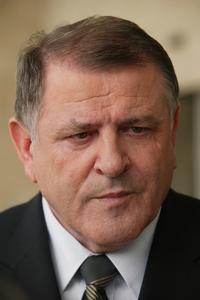 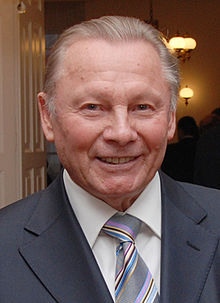 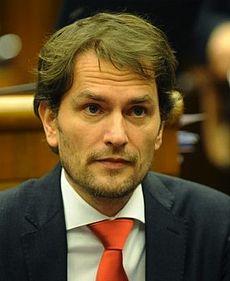 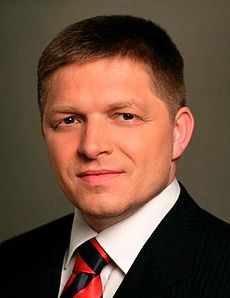 Populism in Slovakia
General conditions
Post 1989 Slovakia provided a solid base for populism

Factors:
Negative economic impact after 1989
Problematic realization of privatization of public property
Negative public image of domestic politics
Polarization of the party system (and the society) – peak in the 2nd half of the 90s
Waves of populism in Slovakia
1. wave (emerged after 1989):
HZDS (Movement for Democratic Slovakia)
ZRS (Association of Slovak Workers)

2. wave (1998-2002)
SOP (Party of Civic Understanding)
SMER (Direction)
ANO (Alliance of New Citizen)

3. wave (around 2010)
OĽaNO (Ordinary People and Independent Personalities)
1st wave (HZDS)
Separated from the main Slovak dissent movement

Leader – Vladimír Mečiar (in lead until 2013)

Dominating Slovak party in the 90s

Usage of populism even after becoming part of the establishment
1st wave (ZRS)
Separated from the transformed communists

Radical left party with extensive use of populism

Complex attacks on all ruling (and existing) parties

Situated in a role of the defender of the betrayed masses

Presented as the only „clean“ alternative
2nd wave
Specific situation of the 2nd half of the 90s

Extensive polarization of the party system

Growing number of citizens and voters seeking for a „middle way“

These trends lead to emergence of different type of populist parties
2nd wave (SOP)
Created in 1998 by a popular mayor Rudolf Schuster who later became the Slovak president

Centre / centre-left party with an aim to stay neutral

Pressure of the culminating polarization of politics and society  SOP had to choose its bloc position

Connection with anti-Mečiar parties resulted in decline of support

Entering government 1998 started the end of the party
2nd wave (SMER and ANO)
Created after elections 1998 – still a strong polarization

Main features:
Professional PR and communication
Party structure only as a secondary aim
Criticism of the establishment
Call for a new generation of Slovak politicians

Differences:
SMER – denial of any ideological stance
ANO – openly centre-right liberal status
Evaluation of V. Mečiar and M. Dzurinda by supporters (2001)
3rd wave (OĽaNO)
Created before elections 2012

Structure:
Not a classical party (4 members)
Basis for independent candidates

„Ideology“:
Strong criticism of parties and party system
Main topics – corruption, partitocracy

The „Gorilla“ scandal as the main theme for the campaign
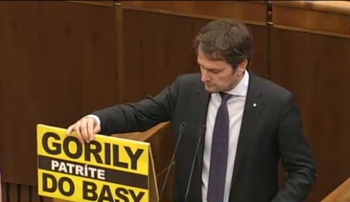 Success rate of populist parties